Vera Lúcia - PSTU
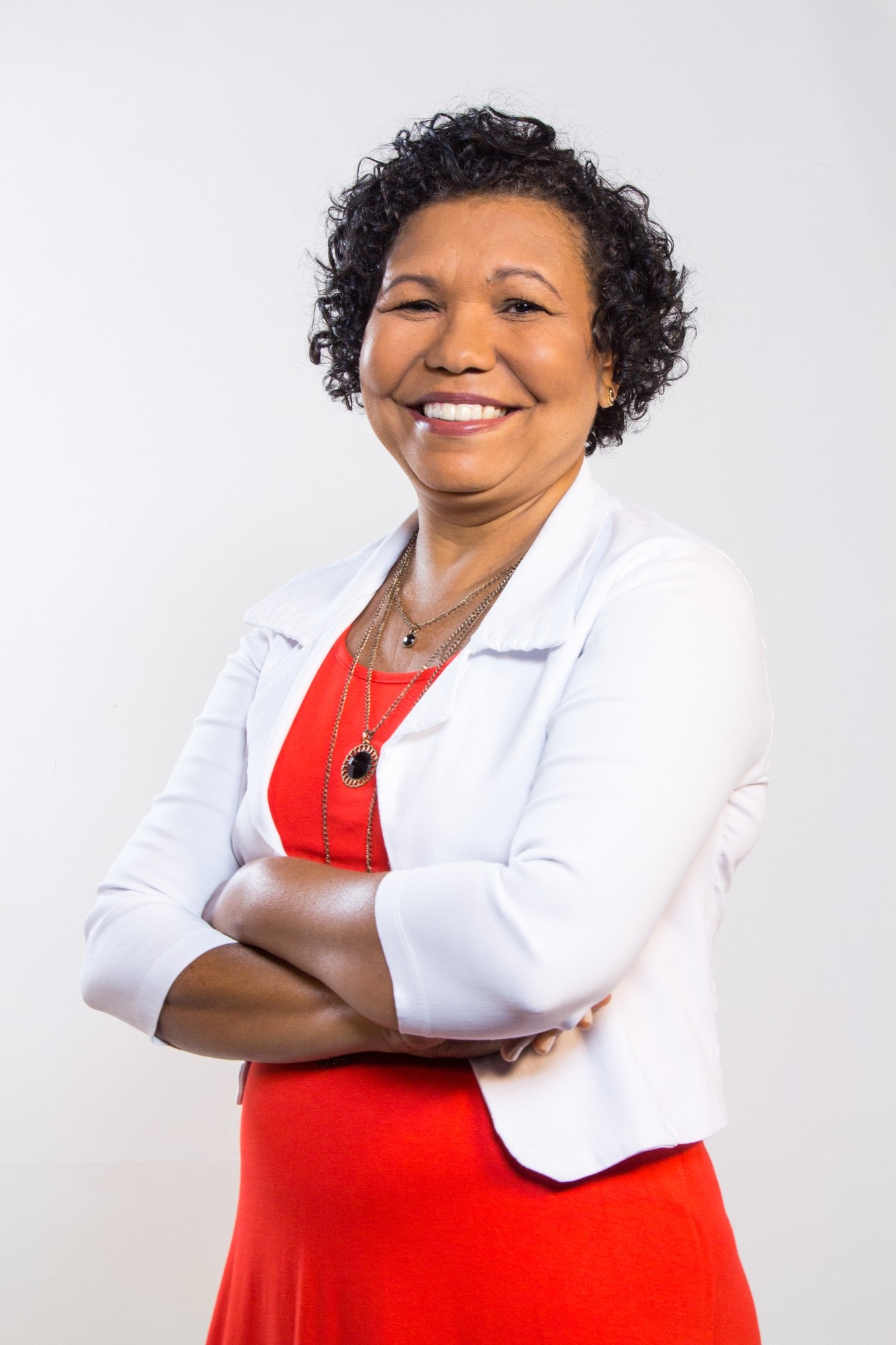 Kalil santos Souza
Gabriel Alves Guimarães
Kaique meneguelli
Partido Socialista dos Trabalhadores Unificado
INFORMAÇÕES GERAIS
51 anos
Graduada em Ciências Sociais pela Universidade Federal de Sergipe (UFS)
Educadora sindical pelo Ilaese (Instituto Latino Americano de Estudos Sócio-Econômicos)
Nunca ocupou cargos eletivos ou no setor público ao longo de sua carreira política, apesar de já ter disputado antes quatro eleições sem conseguir vencê-las.
PROPOSTAS
Apelo Socialista
Revogação de todas as reformas que retiram direitos! Não à reforma da Previdência
Aumento geral dos salários e aposentadorias
Reestatização das empresas privatizadas, sob o controle dos trabalhadores
PROPOSTAS DIRECIONADAS A LAZER E ESPORTES
Estatizar as escolas, universidades privadas e hospitais.
Realizar um “calote” nos banqueiros, redirecionar o dinheiro.
Diminuir as horas semanais de trabalho para 36 horas.
Referências
Disponível em :https://www.pstu.org.br/wp-content/uploads/2018/02/PSTU-Nacional_2018-02-21_ManifestoRebelia%CC%83oSocialista_A4_Ver4_FINAL.pdf-1.pdf Acesso em: 16/09/2018 
Disponível em :https://www.pstu.org.br/16-pontos-de-um-programa-socialista-para-o-brasil-contra-a-crise-capitalista/ Acesso em : 16/09/2018
Disponível em: https://www.nexojornal.com.br/expresso/2018/08/15/A-trajet%C3%B3ria-de-Vera-L%C3%BAcia-candidata-do-PSTU-%C3%A0-Presid%C3%AAncia Acesso em : 16/09/2018
Disponível em: https://pt.wikipedia.org/wiki/Vera_L%C3%BAcia_Salgado Acesso em:16/09/2018